MENTALISIEREN
Hermann Maaß
Kinder- und Jugendlichenpsychotherapeut
Counselor
Supervisor (DGSv)
Definition
Mentalisieren wird verstanden als eine Fähigkeit, den anderen als Wesen mit verschiedenen geistigen und seelischen Zuständen, Sehnsüchten und Absichten zu verstehen (– und damit auch sich selbst so verstehen zu können).
Menschen jeden Alters suchen die Nähe einer Schutz und Sicherheit bietenden Person, wenn sie sich bedroht, krank, erschöpft oder verletzbar fühlen – und andere Motivationssysteme wie Exploration oder Sex usw. können nicht zur Geltung kommen, solange diese Bedürfnisse nicht befriedigt sind.
Bindungsmuster
1.Sicher gebunden
 
2. Unsicher gebunden	deaktivierende 	Reaktionsmuster (vormals: vermeidend)

3. Unsicher gebunden	hyperaktivierende 	Reaktionsmuster (vormals: ambivalent)
 
4. unsicher-desorganisiert gebunden
Reflexive Funktion
„Reflexive Funktion“ bezieht sich auf die Fähigkeit der Betreuungsperson, über das „Denken nachzudenken“, das heißt, a) die eigenen Gedanken und die ihrer Kinder als das anzusehen, was diese tatsächlich sind, und nicht notwendigerweise als akkurate Abbilder der Realität - und
Reflexive Funktion
b) andere als autonome Wesen zu begreifen, deren emotionale Regungen von Begehren, Wünschen, Überzeugungen geleitet sind, wie sie ein inneres fühlendes Selbst kennzeichnen.
Die Fähigkeit der Eltern, eigene mentale Zustände und die ihrer Kinder zu reflektieren, ist mit sicherer Bindung des Nachwuchses eng verknüpft.
Bindungssicherheit und –unsicherheit werden also von einer Generation zur nächsten weitergegeben.
Mentalisieren ist eine Fähigkeit, die während der ersten fünf Lebensjahre erworben wird und sich über die gesamte Lebensspanne weiter entwickelt und ausdifferenziert.
Menschen im als-ob-Modus entziehen sich der Realität und bevorzugen eine Welt von subjektivem Spiel und Wünschen.
Im Modus der psychischen Äquivalenz ist die Annahme prägend, dass die Welt so ist, wie man sie erfährt - und damit werden die Unterschiede zwischen Gedanken und Realität verwischt.
Ein sechs Monate altes Baby schreit in der Nacht und weckt seine Eltern auf. Die Mutter, noch im Bett, wendet sich an ihren Partner und sagt: „Dieser kleine Teufel, sie weiß genau, dass ich morgen sehr früh aufstehen muss, um arbeiten zu gehen. Ich werde total fertig sein. Sie macht das mit Absicht.“
Daraufhin begibt sie sich zu ihrem Kind und sagt zu sich selbst oder sogar zu dem Baby: „Du armes kleines Ding … Ich weiß gar nicht, was mit dir los ist um diese Zeit … hast du Hunger, ist dir zu heiß, ist deine Windel nass … hattest du einen schlechten Traum?“ Sie nimmt das Baby auf den Arm, beruhigt es, tut alles, was im Augenblick nötig ist, und einige Minuten später schläft die Familie wieder.
„Du kleiner Teufel! Das machst du doch nur, um mich auf die Palme zu bringen … wie kannst du es nur wagen, mich zu wecken … und jetzt schlaf gefälligst weiter!“
Sichere Bindung ist der Erwerb von Regulierungsmechanismen (einschließlich Gedächtnis) für unerträgliche Erregungszustände.
Ausschlaggebend ist die Fähigkeit der Bezugsperson, das Kind psychisch zu halten, indem sie auf eine körperlich fürsorgliche Weise reagiert, die zeigt, dass sie die mentale Befindlichkeit des Kindes wahrgenommen hat, und gleichzeitig widerspiegelt, dass sie die Situation bewältigt.
Fonagy’s Ansatz macht es möglich, die Störungen bei diesem Konstruktionsprozess im Rahmen von Interaktionen und nicht von Reifungsprozessen zu verstehen.
Definition
Mentalisierung bezeichnet das Vermögen, über das Denken an sich zu reflektieren und dabei die Beschaffenheit der Gedanken als von der jeweiligen Perspektive und vom Erfahrungshorizont abhängig zu verstehen.
Mentalisieren umfasst die Fähigkeit, sich selbst von außen und andere von innen zu betrachten sowie über Gefühle nachzudenken und Gedanken zu fühlen.
Mentalisieren in drei Etappen
1. eine quasi automatische affektive, auf einer Sinneserfahrung beruhende Reaktion – ein Gedanke, der häufig von einer somatischen Sensation und/oder einem inneren Bild begleitet wird.
Mentalisieren in drei Etappen
2. das Bewusstsein oder Gewahrwerden, dass man denkt und fühlt.
3. (nur für explizites und nicht implizites Mentalisieren) wird der gerade gedachte Gedanke zum Gegenstand des Denkens.
„Indem wir das Mentalisieren fördern, betreiben wir keinen sprachlichen Imperialismus; wir haben keinen Grund, andere Begriffe ihres Zwecks zu entfremden. Empathie, emotionale Intelligenz, psychologische Sensibilität, Achtsamkeit und eine Fülle anderer Begriffe leisten in ihrem je spezifischen Kontext perfekte Dienste. Ich glaube jedoch, dass der Begriff „Mentalisieren“ ein ganz bestimmtes, unverwechselbares Territorium bezeichnet, und meine Zusammenschau der verwandten Begriffe hat gezeigt, dass es kein äquivalentes Konzept gibt.“
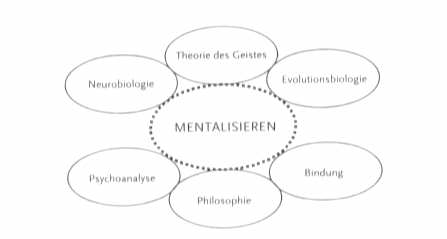 Den inneren mentalen Zustand zu beobachten, ihn in Verbindung mit der Übertragungsbeziehung deutend zu verstehen, dabei Affekte und Bedeutungsgebungen zu klären und das im Rahmen einer sicheren Bindungsbeziehung ist das zentrale therapeutische Programm.
Sichere Bindung und Mentalisieren haben einen synergetischen Effekt: wer sich sicher fühlt,  kann auch besser in Ruhe nachdenken.
Mentalisieren geht einher mit Fähigkeiten und Haltungen wie:
Offenheit für Entdeckungen – Neugier auf die Gedanken und Gefühle der anderen
Wissen darüber, dass man nur vermuten, aber nie genau feststellen kann, was andere Menschen denken
Fähigkeit der Perspektivenübernahme
die Erfahrung, dass ein Phänomen von verschiedenen Menschen ganz unterschiedlich erlebt werden kann
Mentalisieren geht einher mit Fähigkeiten und Haltungen wie:
vergeben können –weil man den Motivhintergrund der anderen besser versteht
Bewusstsein für die Auswirkungen der eigenen Gedanken, Gefühle, und Verhaltensweisen auf andere
eine im Grundsatz vertrauensvolle Haltung gegenüber anderen
Bescheidenheit bezüglich der eigenen Verstehensmöglichkeiten
Verspieltheit und ein Humor, der erlaubt, über sich selbst zu schmunzeln
der Glaube an die Änderungsmöglichkeiten von sich selbst und von anderen
Verantwortungsübernahme für die eigenen Reaktionen als von den eigenen Gedanken, Gefühlen, Wünschen, Glaubenssätzen und Bedürfnissen gesteuert
Techniken
wiederholte Unterbrechungen: „Entschuldigen Sie, darf ich mal ganz kurz genauer nachfragen?“
Rückwärtsspulen „Sie sagten vor etwa 10 Minuten …“;
Erkunden „Wie haben Sie sich gefühlt, als sie das eben sagten?“ 
Reflektieren „Was passierte danach bei Ihnen und den anderen?“
Techniken
Punktuieren: „Ich bemerke, dass der Sohn, immer wenn der Vater spricht, ängstlich zur Mutter schaut – hat das außer mir noch jemand bemerkt?“
Überprüfen: „Oder bilde ich mir das nur ein?“
Techniken
Den Moment mentalisieren und gleichzeitig die Interaktionsabfolgen verlangsamen: (zum Vater gerichtet) „Was, vermuten Sie, fühlt der Sohn gerade, das ihn so ängstlich zur Mutter schauen lässt? Wie fühlt es sich für Sie als Vater an, wenn der Sohn so zur Mutter schaut? Wenn man Sprechblasen aus dem Kopf ihrer Frau aufsteigen sähe – was stünde darin in diesem Moment wohl über ihre Gefühle?“
Techniken
Verallgemeinern: „Wir haben jetzt gehört, dass die Mutter, wenn der Vater spricht, sich ängstlich fühlt und der Sohn dies aufgreift. Vielleicht ist das das einzige Mal, dass dies so je passiert ist, aber vielleicht auch nicht. Können Sie sich darüber unterhalten, ob etwas Ähnliches auch zu Hause oder bei anderen Gelegenheiten passiert?“
Techniken
Rückblick: „Welchen Reim machen Sie sich auf das, was heute hier geschehen ist? Können Sie darüber sprechen, was dies für jeden Einzelnen und für Sie alle gemeinsam bedeutet hat?“
Ausblick: „Können Sie daraus irgendwelche Schlussfolgerungen ziehen?“
Mentalisierungsspiele und –aufgaben
Im Rollentausch werden Eltern gebeten, sich eine kritische Situation wie das Erledigen von Haushaltsarbeiten oder Schulaufgaben vorzustellen und zu erzählen, wie es ihnen als Kind dabei gehen würde. Das Kind hört den Eltern dabei zu und berät sie, was sie in ihrer Rolle denken, fühlen, sagen könnten.
Mentalisierungsspiele und –aufgaben
Beim Gefühlefinder-Spiel erzählt ein Familienmitglied eine Geschichte, an der es selbst emotional sehr beteiligt war. In bedeutsamen Momenten in der Geschichte sagt die Erzählerin: „und dann fühlte ich …“, worauf das Kind mit einem passenden Gesichtsausdruck oder einem Wort diese emotionale Reaktion darstellen soll. Immer wenn das Kind dieselbe Antwort gibt wie die Erzählerin, rückt es eine Stufe auf einem Spielbrett weiter.
Mentalisierungsspiele und –aufgaben
Im Gedankenpausenknopf-Spiel spielt die Familie eine problembeladene Szene des Familienalltags. Immer bevor das Kind die problematische Reaktion darstellt, drückt es den Pausenknopf. Dann übernimmt ein Elternteil die Rolle des Kindes, dieses entfernt sich ein wenig, um eine Pause zu machen und nachzudenken. Von einem anderen Platz aus benennt das Kind so viele Gründe, wie ihm einfallen, diese Handlung nicht auszuführen. Dennoch sagen seine Eltern immer wieder „Jetzt mach ich es!“, worauf hin das Kind ruft „Nein, mach eine Pause und denk nach!“. Am Ende zählt das Kind noch einmal alle Gründe auf, diese Handlung nicht auszuführen und erntet dafür von den Eltern Anerkennung.
Mentalisierungsspiele und –aufgaben
Das Gehirnscanner-Spiel beginnt damit, dass alle Mitglieder ein Hirnschnittbild-Diagramm mit zehn größeren und kleineren Hohlräumen mit folgender Instruktion bekommen. „Stell dir vor, dies ist das Gehirn deiner Mutter (deines Vaters, deiner Schwester usw.). Schreibe in die Löcher all die Gedanken und Gefühle, die sie deiner Meinung nach in diesem Moment gerade hat. Setz die großen Gedanken und Gefühle in die großen Bereiche, die kleineren oder die geheimnisvollen in die kleineren Löcher.“ Wenn jeder nach fünf Minuten die Aufgabe beendet hat, werden die verschiedenen „Gehirnscan-Bilder“ miteinander angeschaut und diskutiert, wie genau jeder die mentalen Zustände des anderen gelesen hat.
Verwendete Literatur:
 
Allen, John G./Fonagy, Peter: Mentalisierungsgestützte Therapie. Stuttgart 2009
 
Asen, Eia/Fonagy, Peter: Mentalization based therapeutic interventions for families. Journal of Family Therapy, 34 (1), 2011. Zugriff unter: http://onlinelibrary.wiley.com/doi/10.1111/j.1467-6427.2011.00552.x/abstract
 
Fonagy, Peter: Bindungstheorie und Psychoanalyse. Stuttgart 2003

Holmes, Jeremy: Sichere Bindung und psychodynamische Therapie. Stuttgart 2012 

Von Schlippe, Arist/Schweitzer, Jochen: Lehrbuch der systemischen Therapie und Beratung I. Göttingen 2012 (Neuauflage)